HomegroupJD/Unicef UK activity
For Unit 1, we’re going to be learning about two very different organisations, the for-profit company, JD Sports and the not-for-profit charity, Unicef UK
Have a look at the next 5 slides and write down your answers.
Save your work in this file in a folder called Business Unit 1 Assignment A – you’ll need it when we start Unit 1 next week
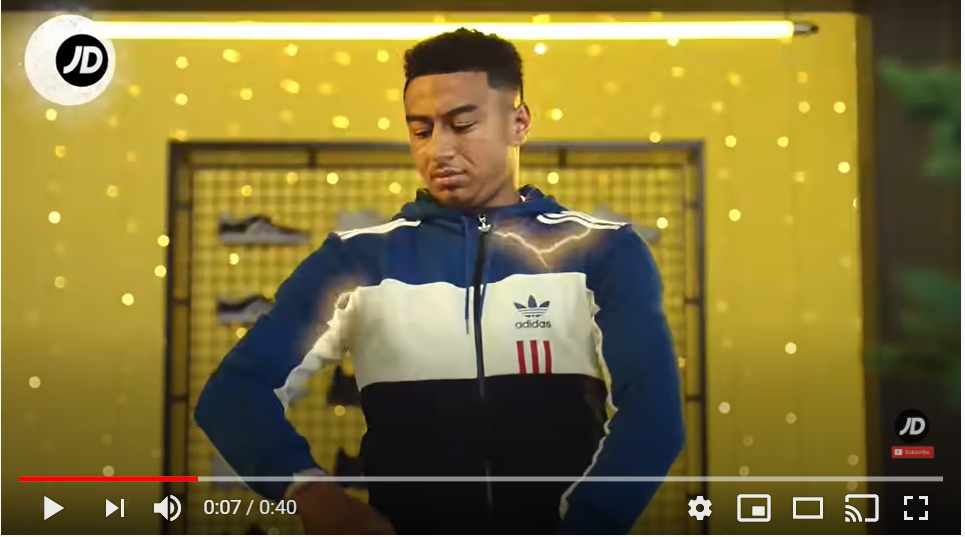 Watch JD’s ad from last Christmas (click the link below)Write down 3 words come to your mind about JD when you watch it?
https://www.youtube.com/watch?v=DR-Bj_UIFH8
Have a look at JD on InstagramWrite down how many followers they haveHow old do you think their average customer is?
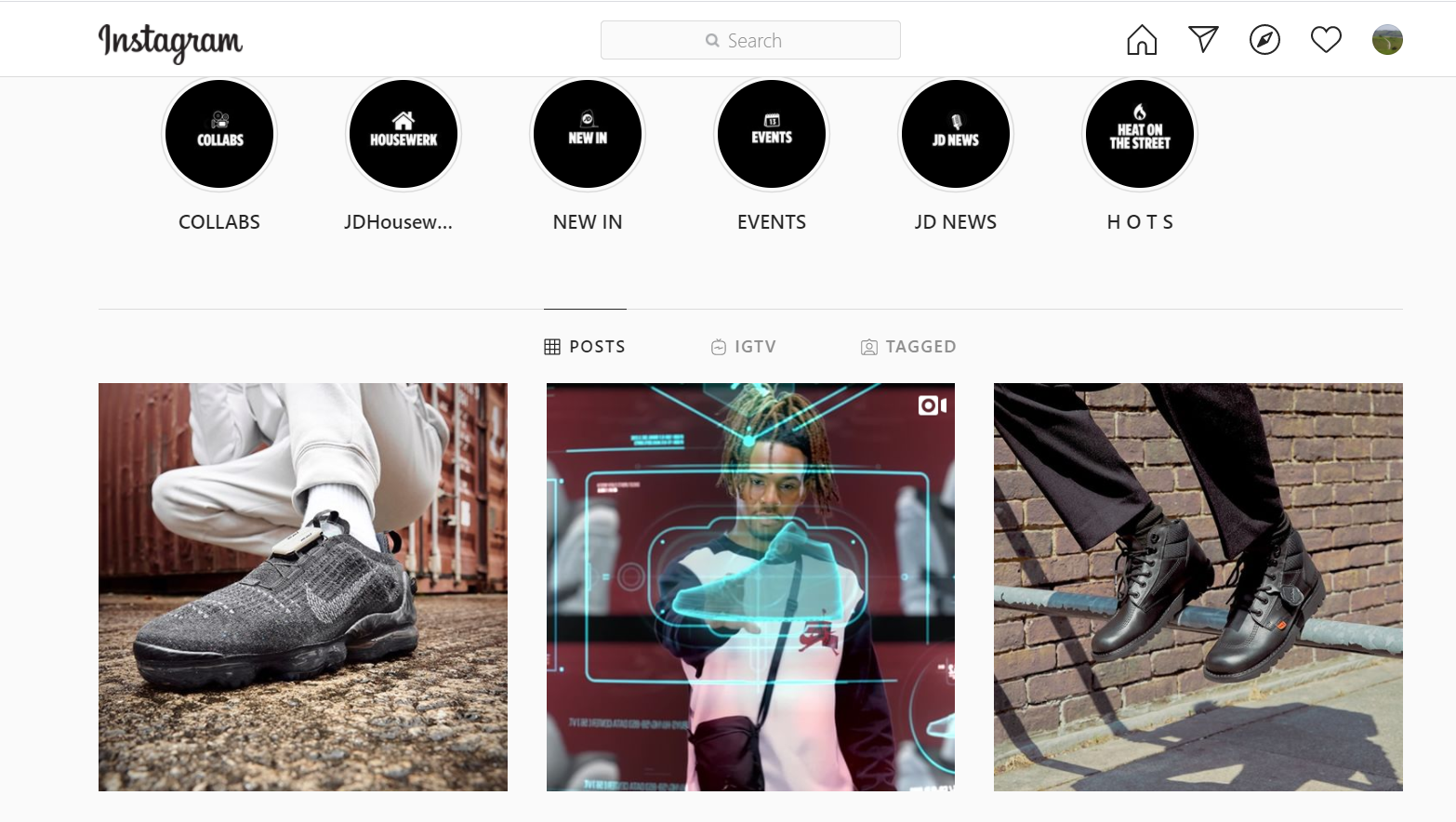 Watch this promo film for Unicef UK’s ITV football telethon Soccer Aid
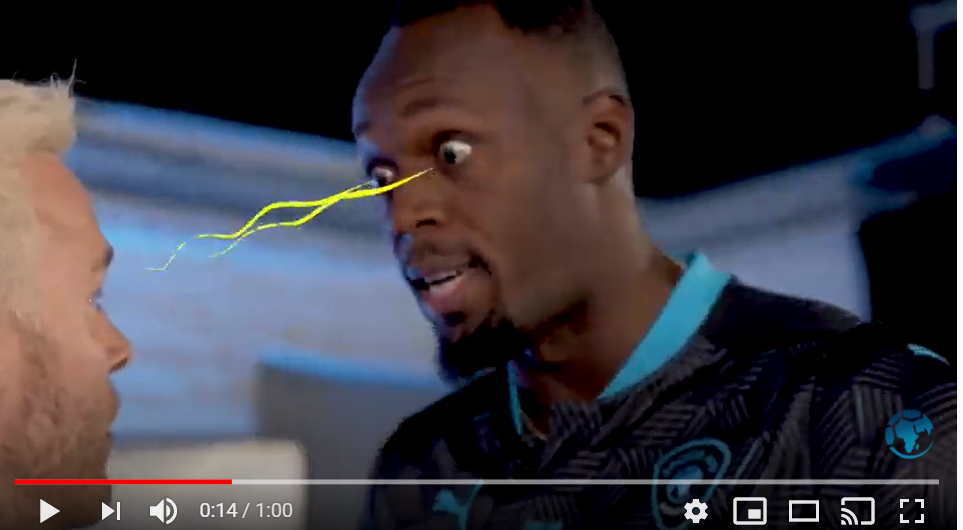 Write down 3 words that come to mind about Unicef UK when you watch it?


Notice JD’s logo – what’s their relationship to Unicef UK?
https://www.youtube.com/watch?v=NqtWm3d4354
Watch this film about Unicef – write down what the organization exists to do
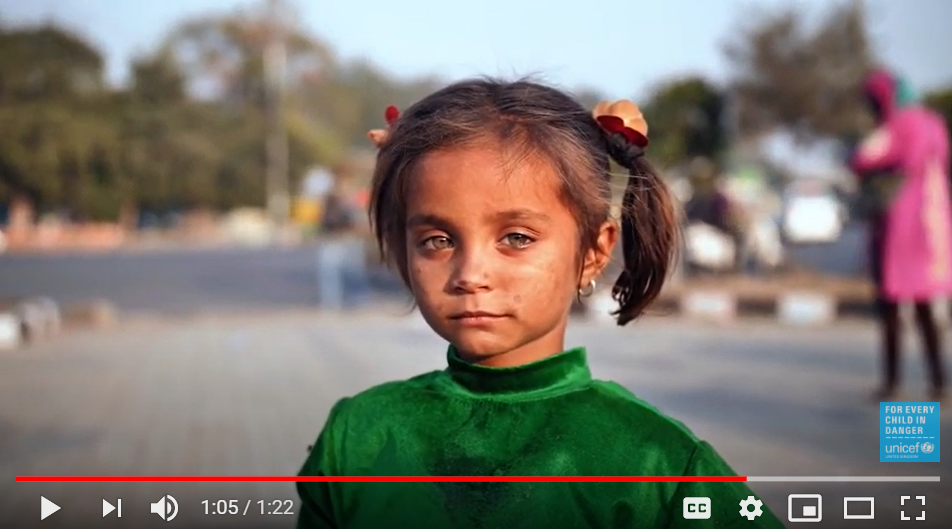 https://www.youtube.com/watch?v=MMlijiK-nEo
Unicef’s purpose is to…
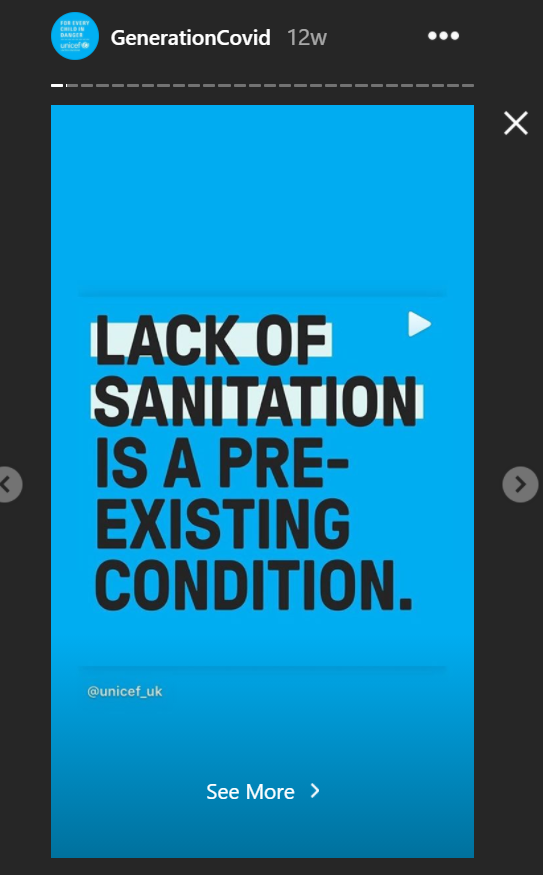 Have a look at Unicef UK on InstagramWrite down how many followers they haveHow old do you think the average person who gives to Unicef UK is?